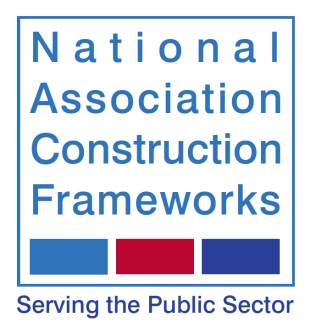 2017 MHA Annual Event - Celebrations and Aspirations
Effectiveness of NACF Frameworks
Keith Heard
Senior Programme Manager Hampshire County Council
Framework Manager SCF
Chair NACF
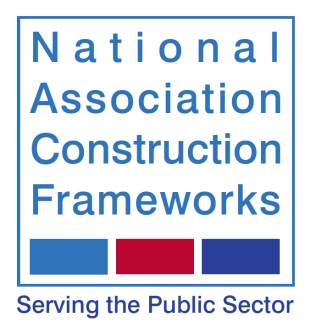 Why is wrong with traditional tender?
Disputes
Scope
Quality
Extras
Cost predictability
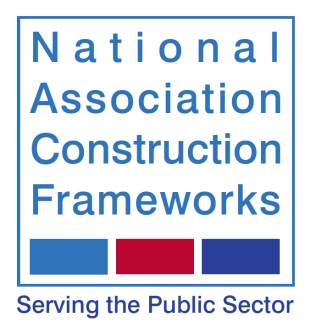 How do people view frameworks?
It’s someone else’s -  I can do better
I can do better by tendering
There is no competition
Lazy contractors
Avoids OJEU
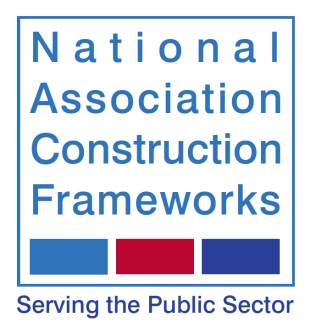 What is a framework?
A long term relationship with a reduced number of suppliers
A vehicle for learning and improvement
Joint commitment to long term goals
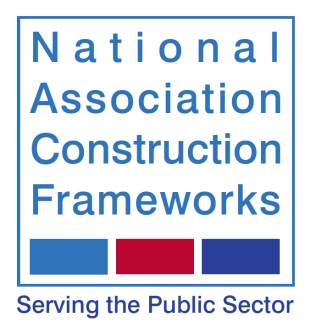 A brief history
2014
2013
2009
2006
2010
2011
2012
2015    2016
First Regional Framework
RIEP’s
Government Construction  Strategy
LGA National Construction Category Strategy
Government Construction Strategy 2016 - 2020
NIEP established
Construction 2025
NACF founded
Task Group reports
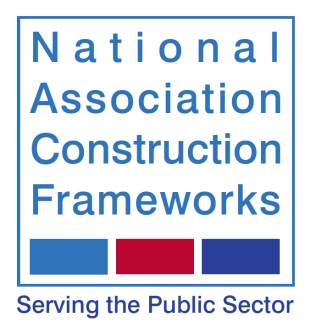 NACF Framework Evolution
5?
Supply Chain engagement?
Market the industry to young people?
More?
4 
Wider offer
Aligned to Government strategy
Responds to local and central needs
Improvements added with each new generation
3 
Social benefits
Managed collaborative service
Supply Chain engagement
2 
Improved delivery
KPI’s to show success
1 
Avoids OJEU
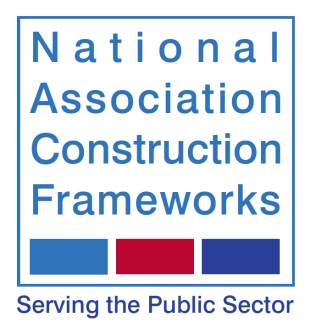 Effective NACF Frameworks
Have a demonstrable business need
Have clearly defined objectives
Understand the market
Have good governance and management
Have a strategy for the supply chain, SME’s and localism
Strive to continuously improve
Provide a vehicle for best practice
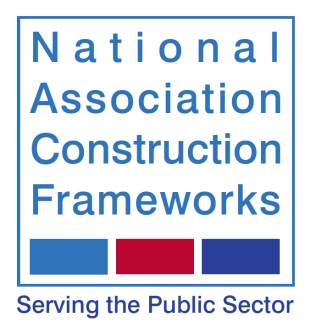 An effective framework is one that…….
Actively engages
Is actively managed
Maintains competitive tension
Provides sufficient work 
Measures performance against required outcomes 
Can demonstrate value
Provides jobs and skills, local employment and engages SMEs
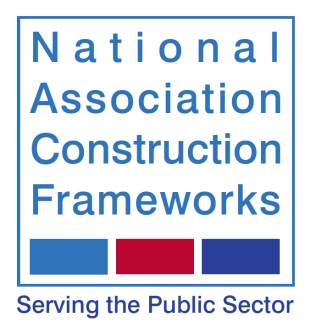 The benefits can include………
Savings in cost and time
Reduction in disputes
High client satisfaction rates;
High proportion of work by SMEs;
High proportion of local labour;
Implementation of  local / national objectives
Less waste
Great Health and Safety
NACF KPI Review v. National Average
(Based on 600 projects with a construction value of £1.2bn)
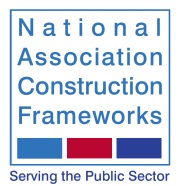 Time Predictability
Cost Predictability
Percentage of projects delivered
 to  budget: 
NACF 76% v. 64% National Average
Percentage of Construction Projects 
delivered on time: 
NACF 75% v. 55% National Average.
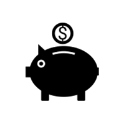 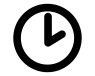 NACF
KPIs
2016
Fair Payments
98% of projects recorded with 0 reportable accidents
Percentage of payments made 
within statutory compliance 
timescales:
 NACF 91% v.  79% National average.
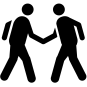 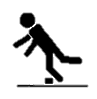 Reportable Incidents
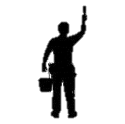 Client Satisfaction - defects
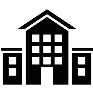 Percentage of clients satisfied with the making 
good of defects:
NACF 86% v. 73% National Average
Client Satisfaction – product and service
Clients satisfaction scores of: 
NACF 88% v. 85%/77% (respectively) National Average
Note - National figures derived from 2016 CITB UK industry performance report from Glenigan.
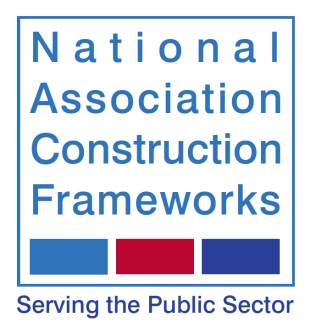 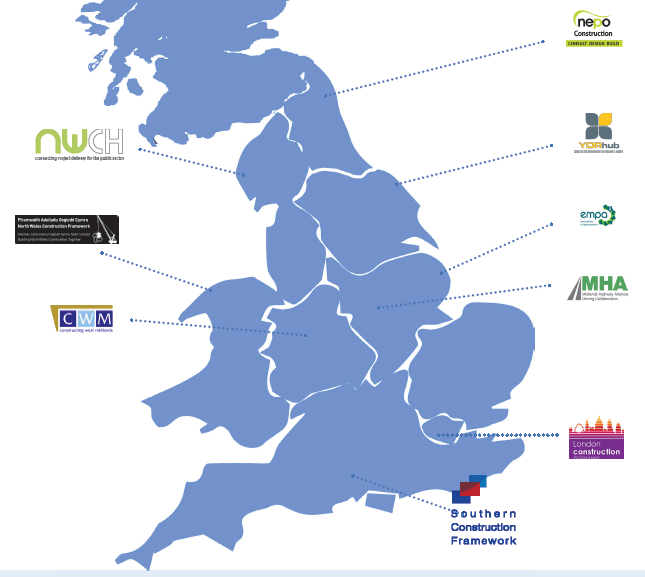 Our work includes
BIM
Performance 
Social Value
Market intelligence
Innovation
Shared learning
Supply chain
Value
Integration
Pipeline
£1.4bn
annually
[Speaker Notes: This is who we all are.

Endorsed and recommended by EFA, and by Cabinet Office

Frameworks have become relationships with private sector
Making better use of private sector intelligence

Our intelligence and data  are sought after by consultants, best accolade!!

And by the way, we deliver nearly one and a half billion of work a year. Using modern methods.]
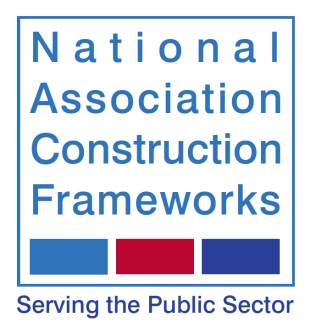 NACF Market Intelligence
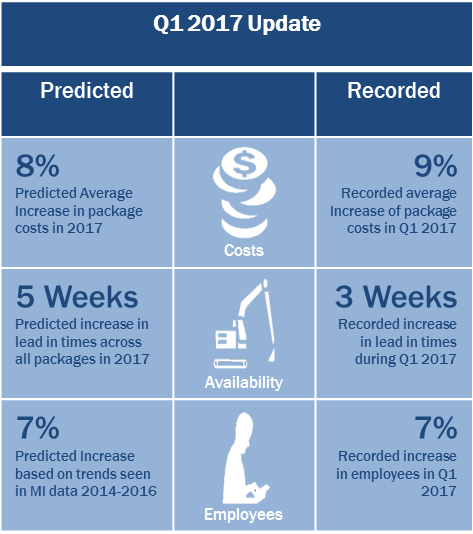 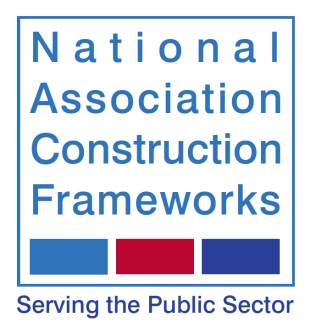 NACF Market Intelligence
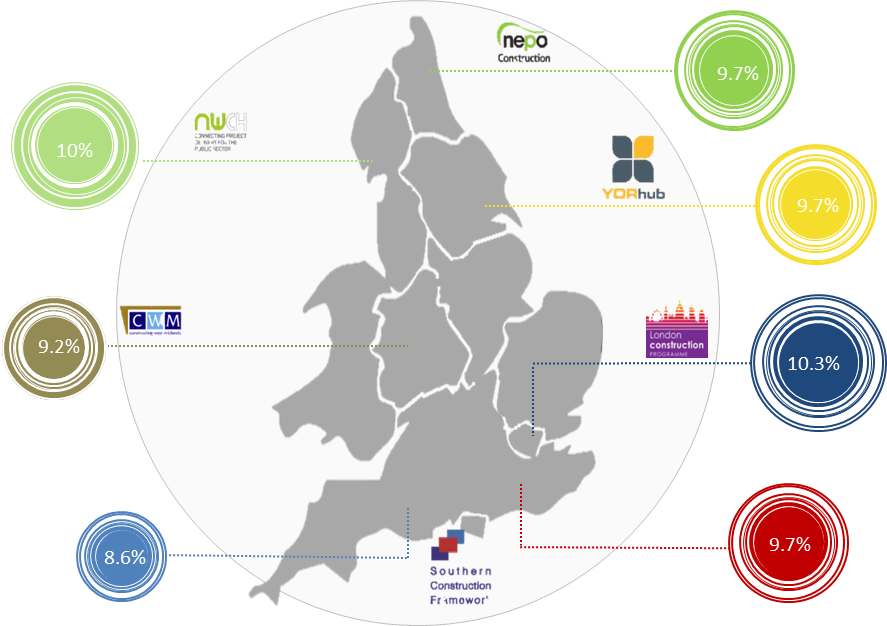 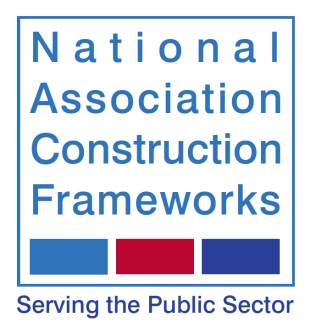 Risks to effective frameworks
No demonstrable business need;
Not managed - merely a short cut to market 
Advisors / consultants / Clients who promote lowest cost tendering. 
Frameworks used to protect sovereignty and jobs
Less expert clients transferring risk
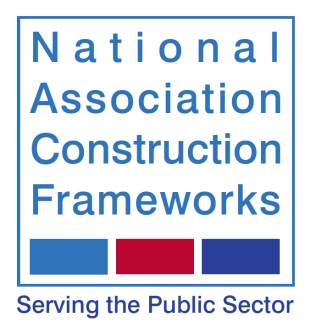 The future?
NACF continues to develop local government construction 
New generations of frameworks building on success and learning
Pipeline and application of market intelligence 
Changing success criteria
Building professional capacity in local and central government
Meeting local demands for social value
Demonstrating the practical benefits of integrated team working
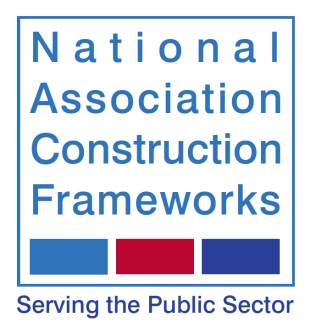 Further information
www.nacframework.org.uk

www.gov.uk